Places Computers are used
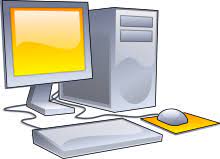 In School
Computer lab and classroom teacher use it to teach
To Keep Student records
In library
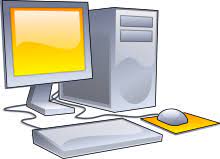 In Offices
To Keep documents
To Make bills
To type Documents
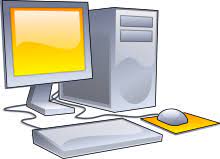 At Railway Stations
To Book Tickets
To get information about the arrival an departure of trains
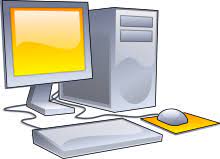 At Airports
To Book Tickets
To get information about the arrival an departure of flights
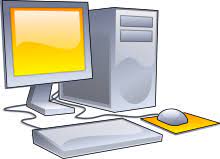 In Banks
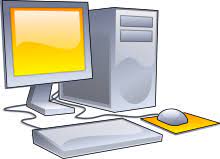 To maintain records of money
Depositing
Withdrawing
In Hospitals
To diagnose diseases
To maintain patient records
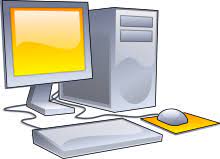 At Home
To Browse Internet
To play games
To listen to music
Watch movies
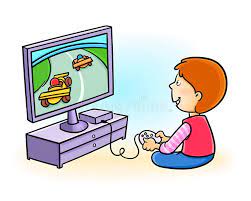 Thank you